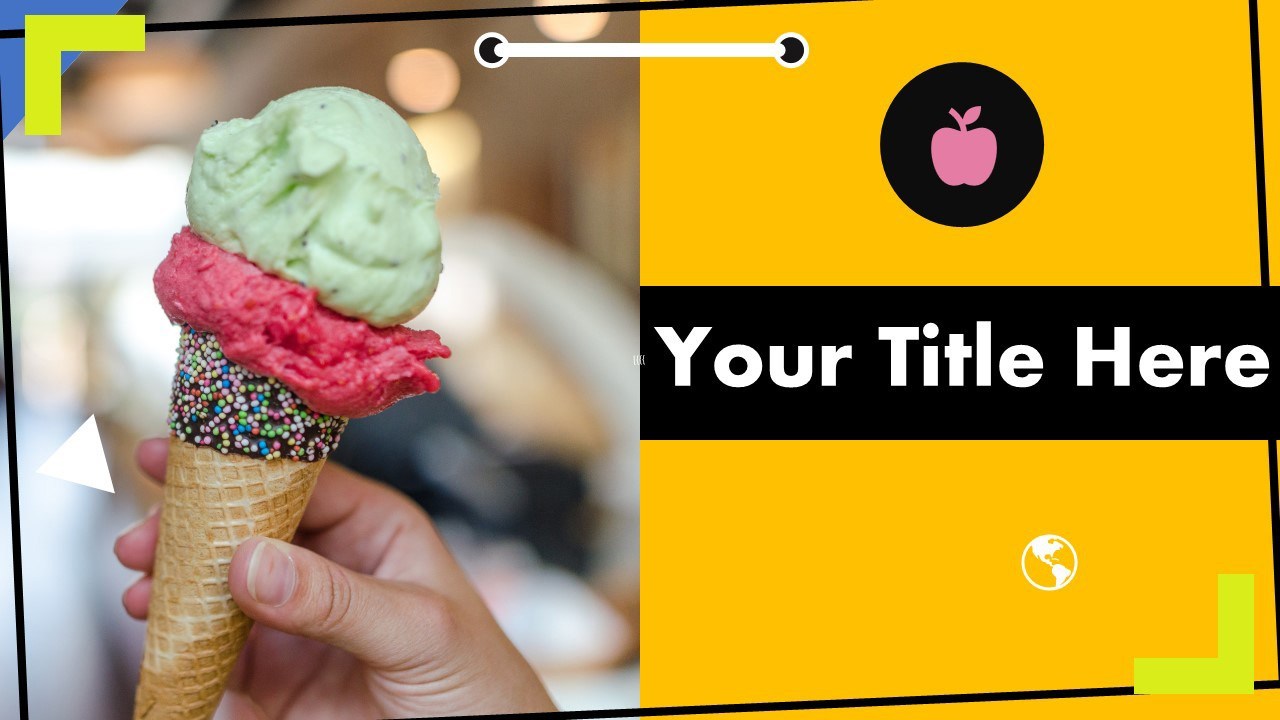 Unit 1 Lesson 2
Do You Like 
Ice Cream?
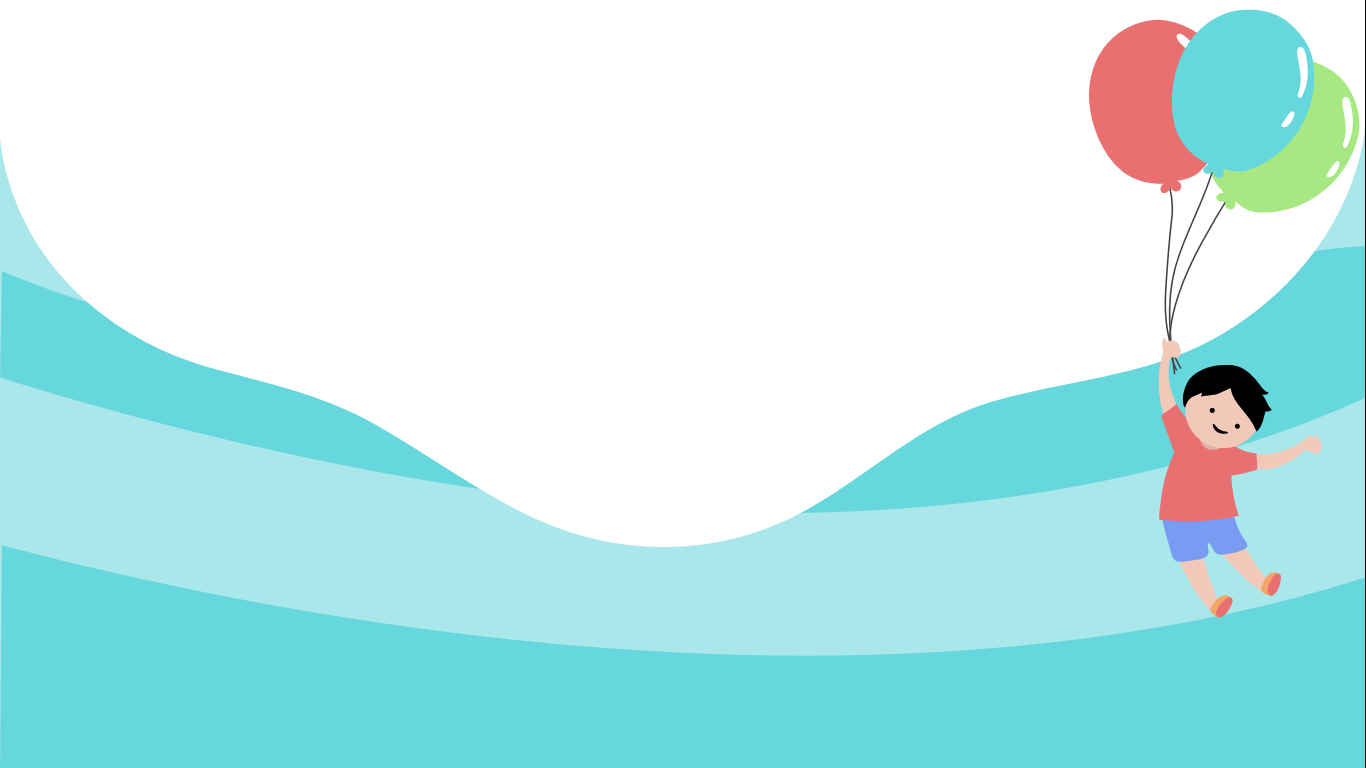 LESSON OBJECTIVE
Student can identify and mention the name of food.
Students can express likes and dislikes.
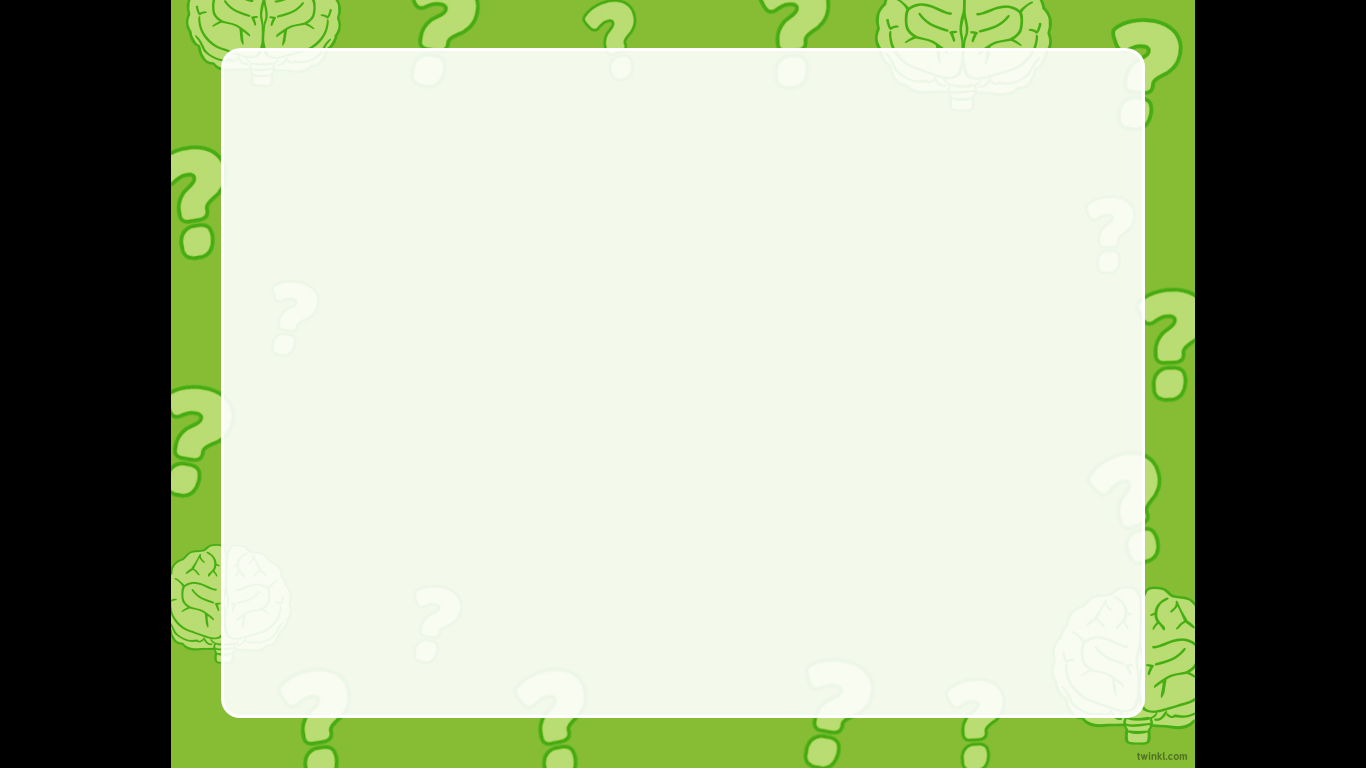 VOCABULARIES
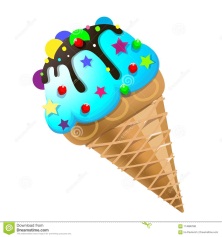 Ice cream
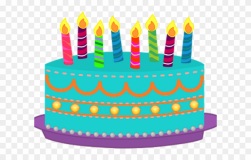 Cake
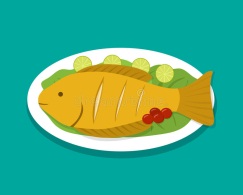 Fish
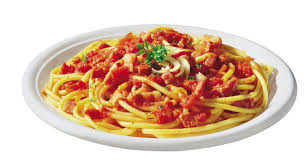 Spaghetti
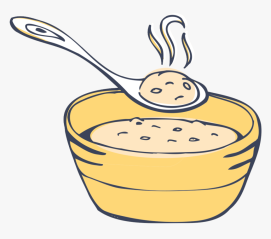 Porridge
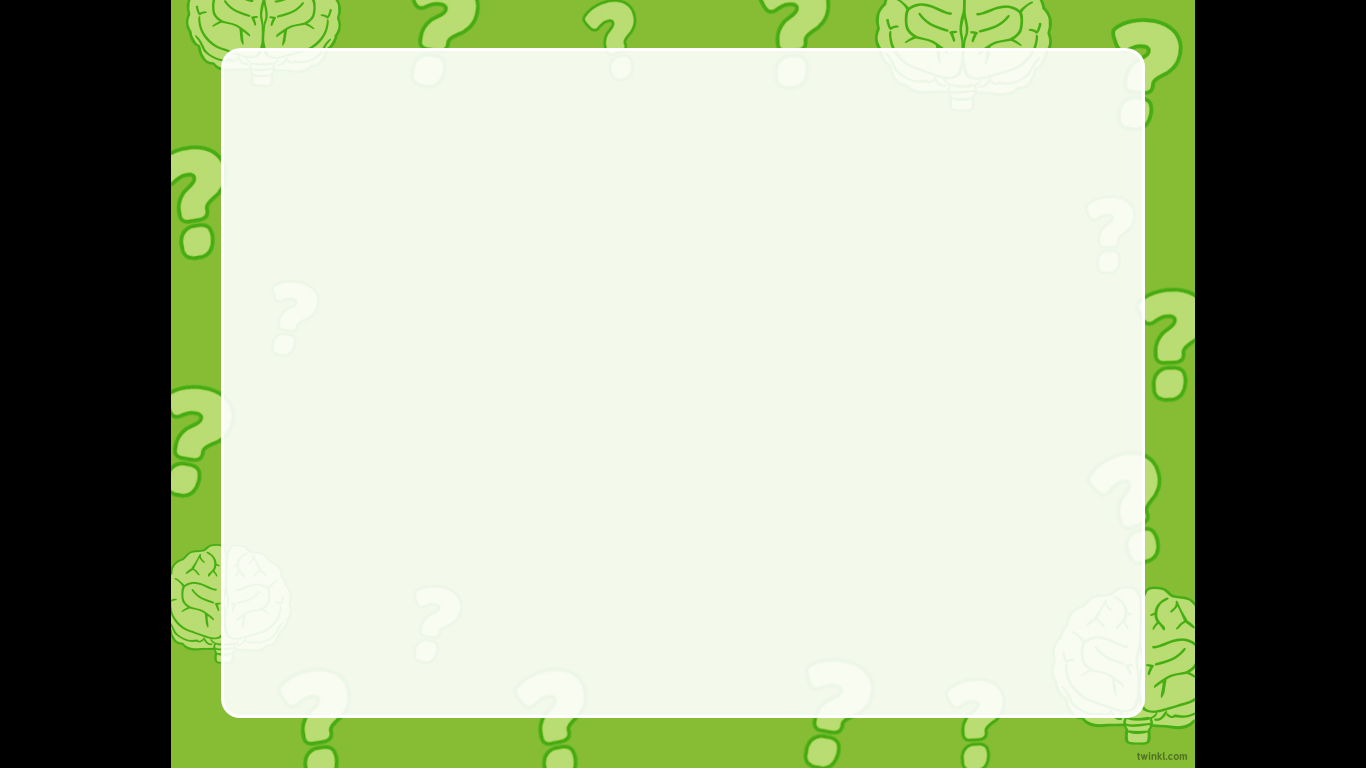 VOCABULARIES
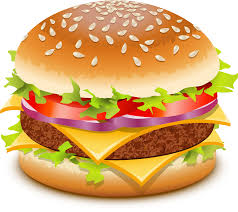 Burger
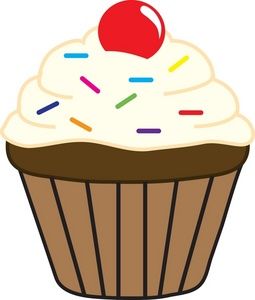 Cup cake
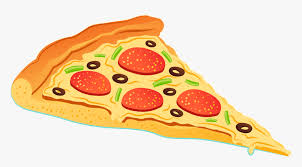 Pizza
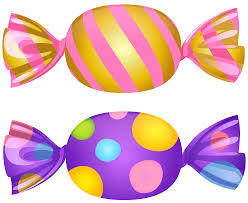 Candy
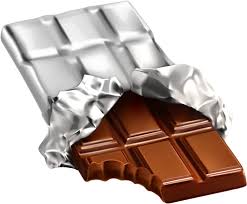 Chocolate
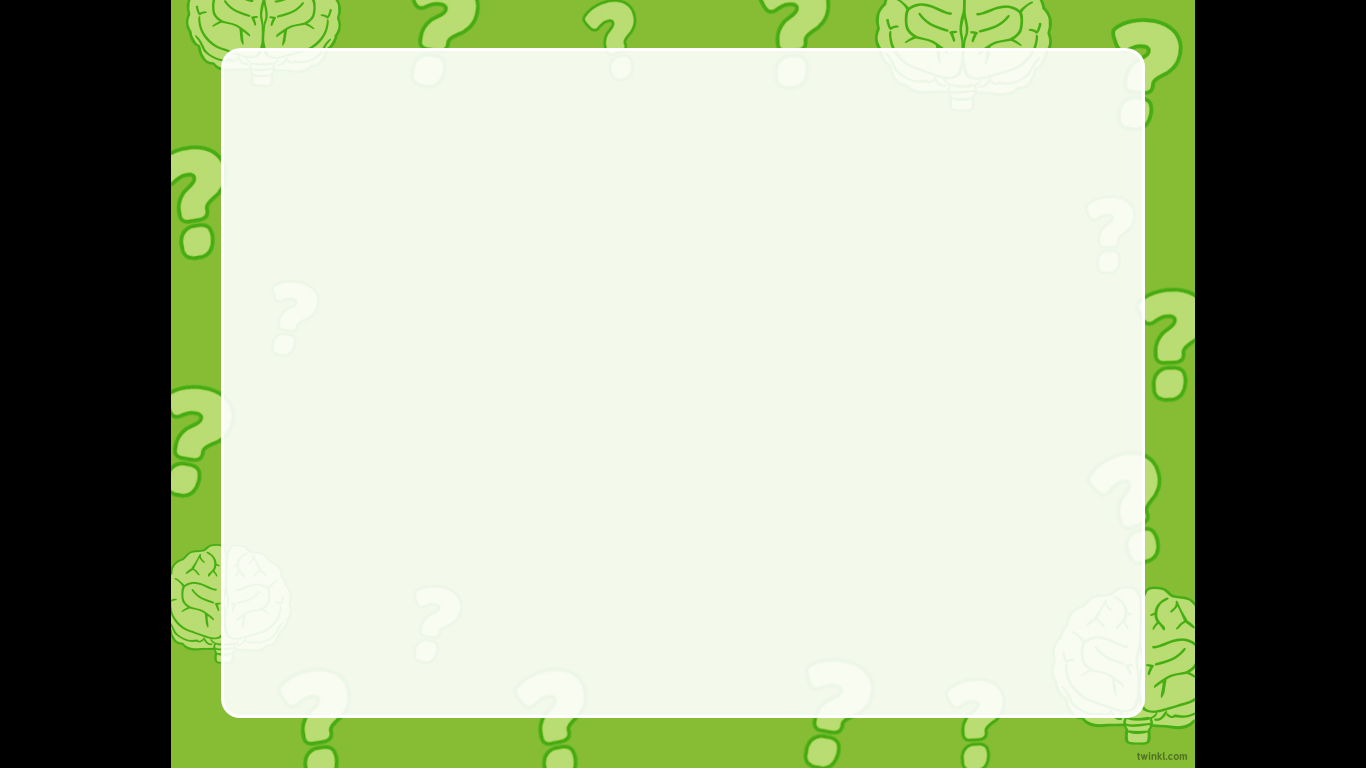 VOCABULARIES
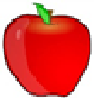 Apple
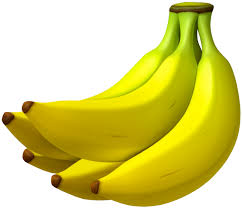 Bananas
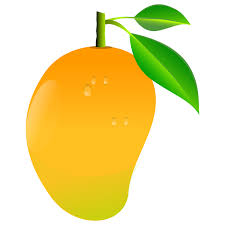 Mango
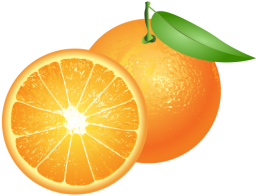 Orange
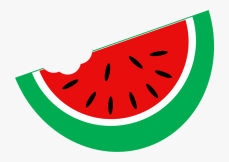 Watermelon
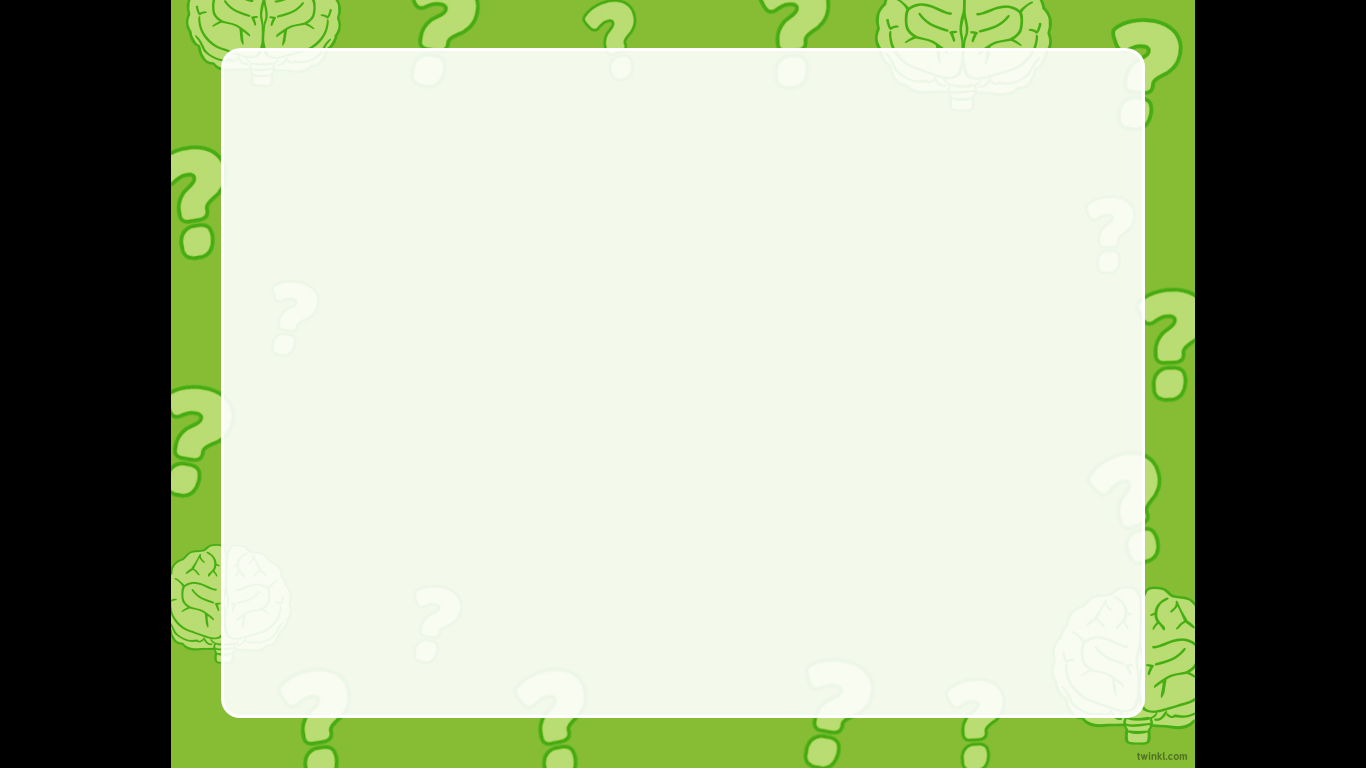 CONVERSATION
A : Do you like pizza?
B : Yes, I do.
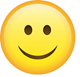 No, I don’t.
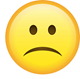 I like pizza.
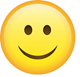 I don’t like pizza.
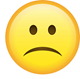 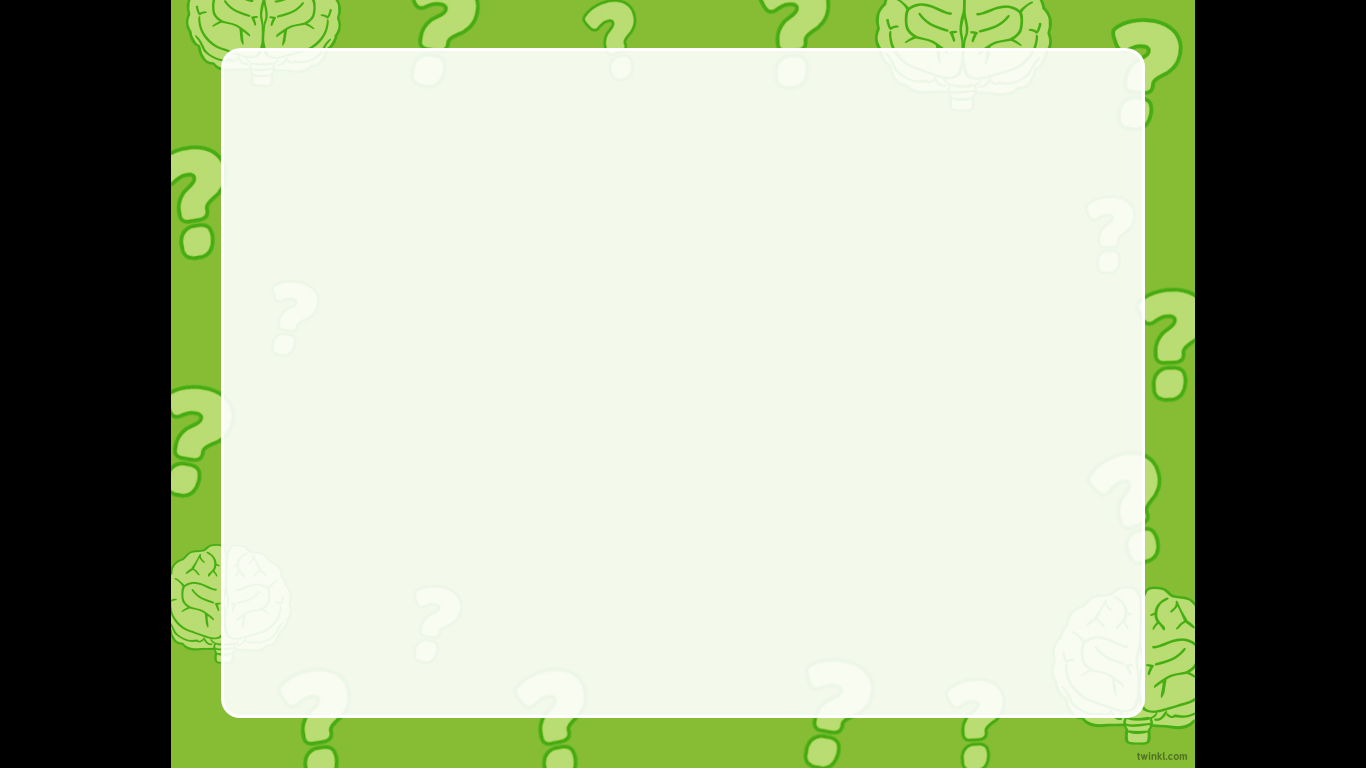 CONVERSATION
A : Do they like bananas?
B : Yes, they do.
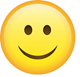 No, they don’t.
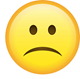 They like bananas.
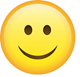 They don’t  like bananas.
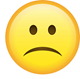 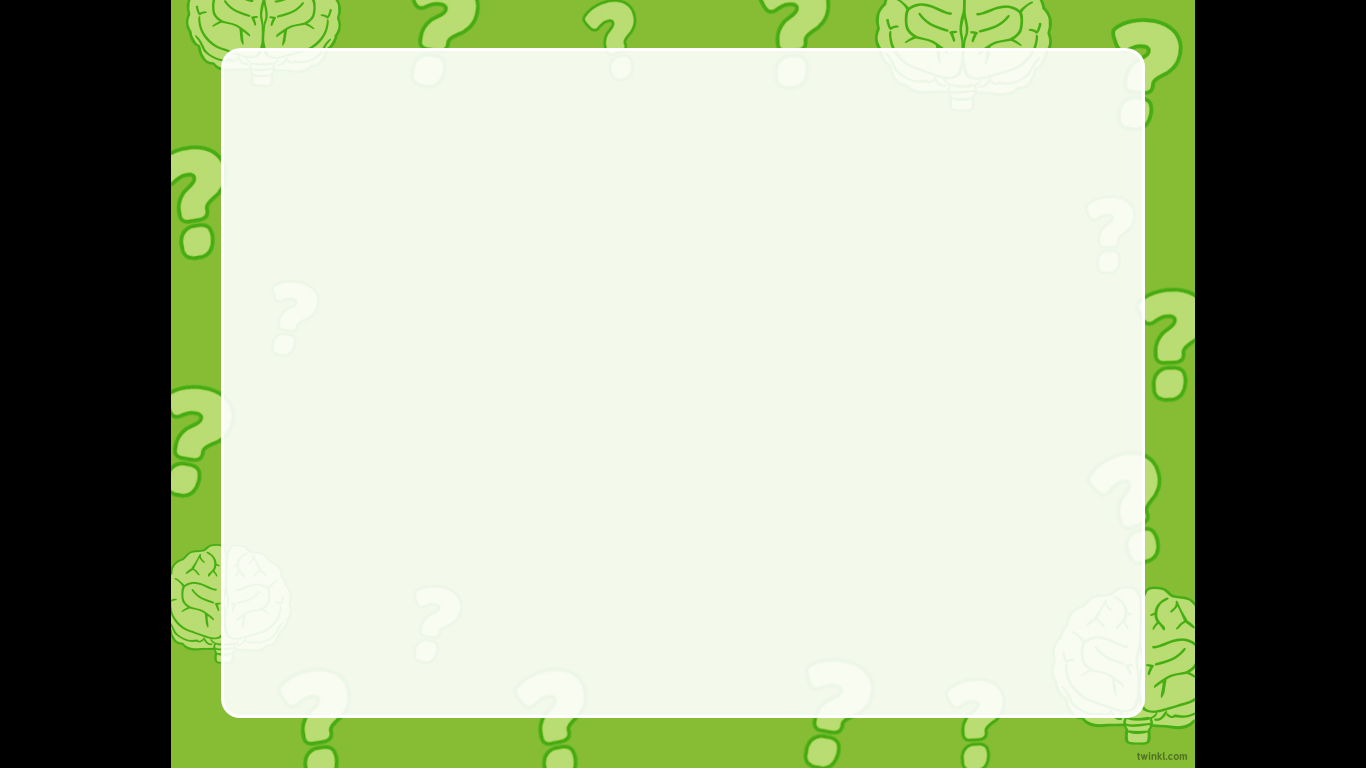 CONVERSATION
A : Does she like spaghetti?
B : Yes, she does.
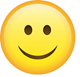 No, she doesn’t.
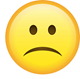 She likes spaghetti.
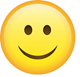 She doesn’t like spaghetti.
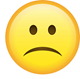 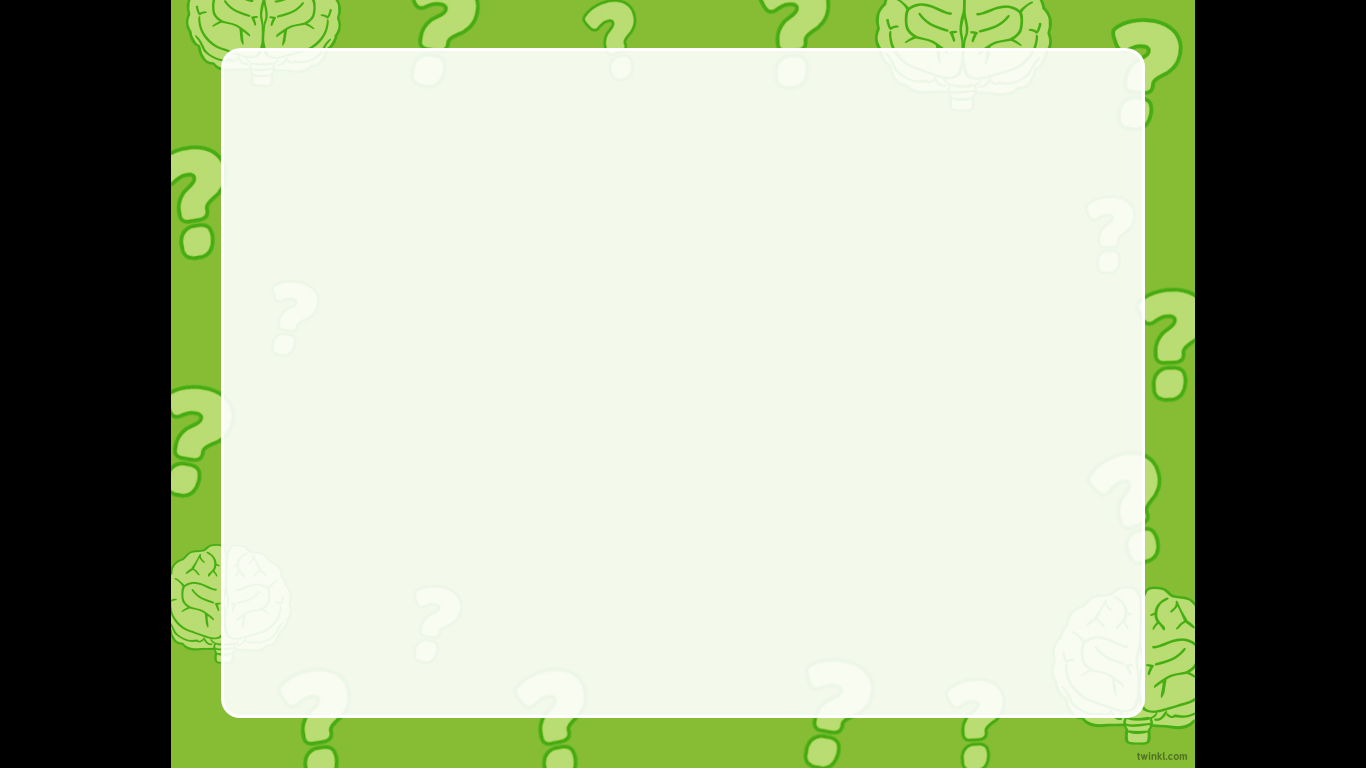 CONVERSATION
A : Does he like noodles?
B : Yes, he does.
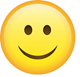 No, he doesn’t .
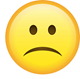 He likes noodles.
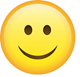 He doesn’t like noodles.
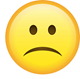 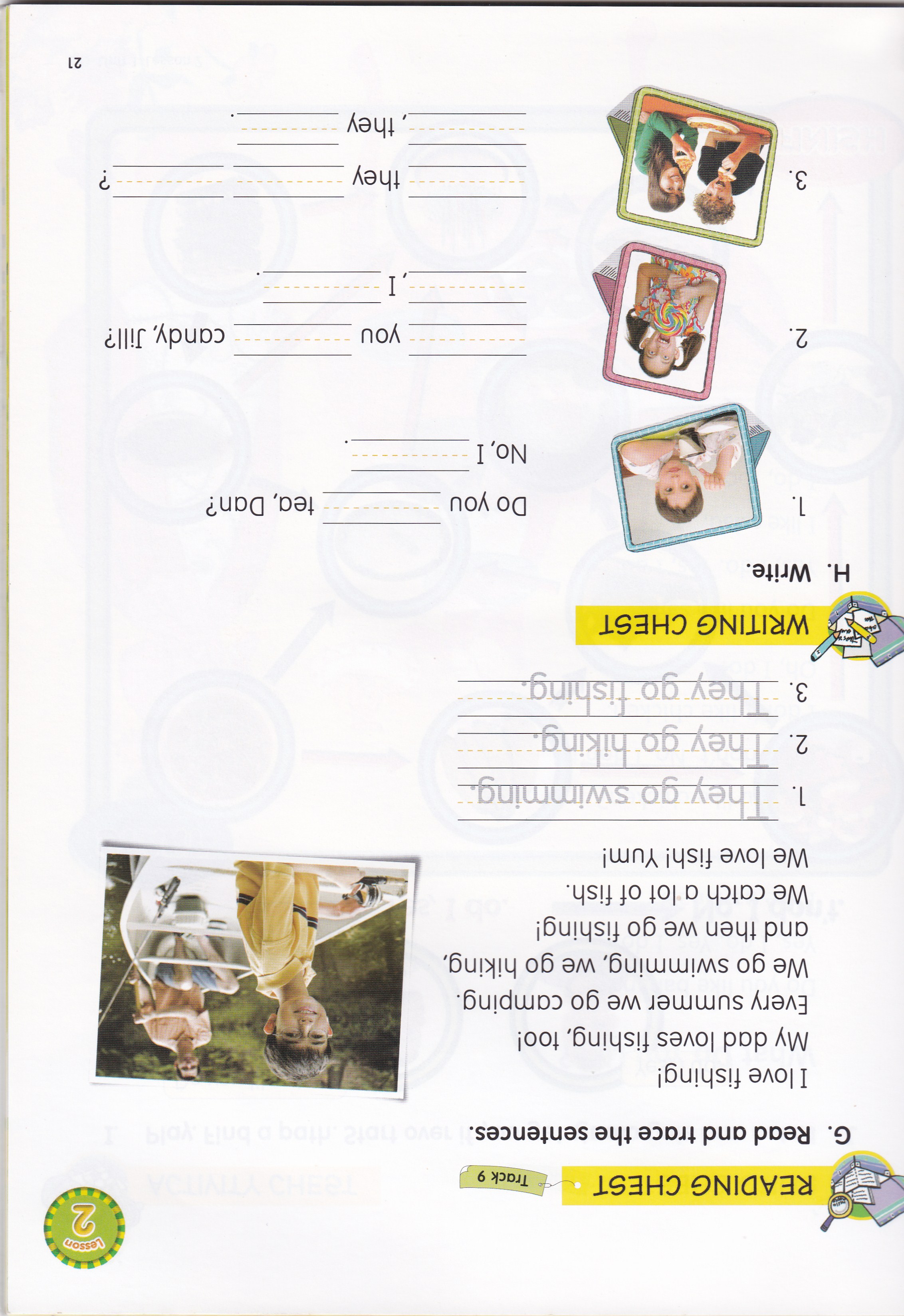 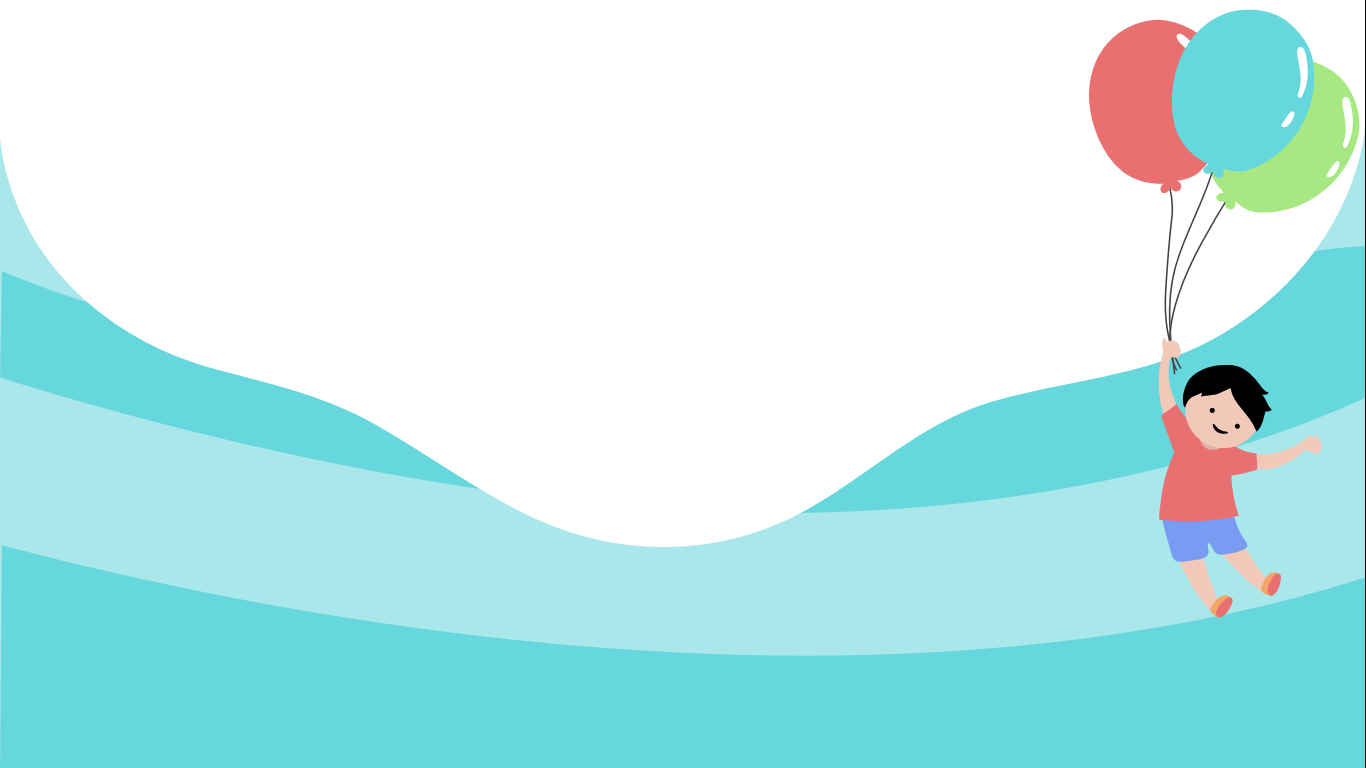 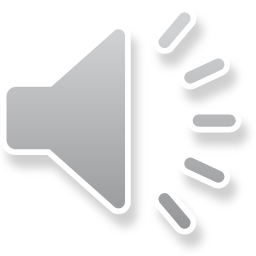 They go swimming.
They go hiking.
They go fishing.
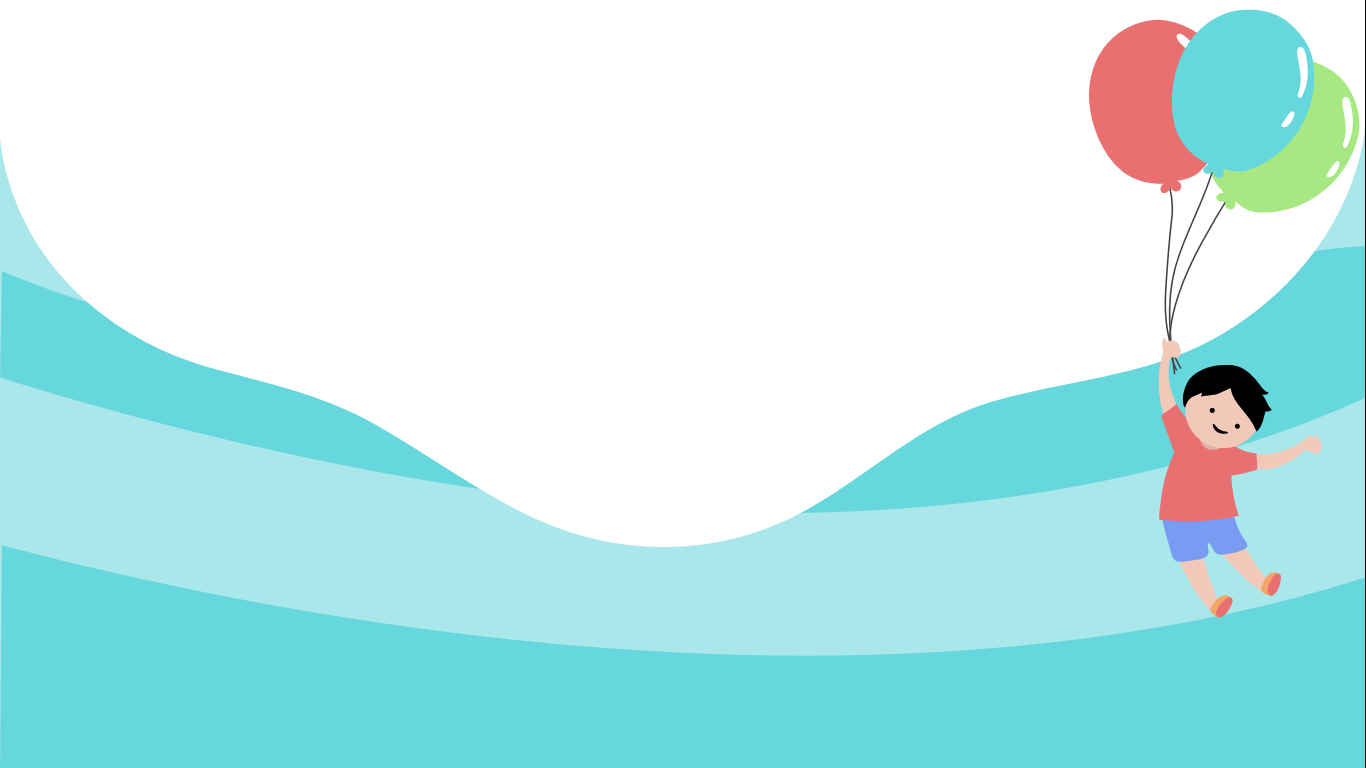 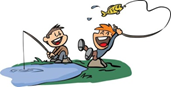 What do they like?
They like fishing.
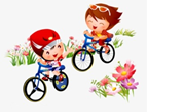 What do they like?
They like cycling.
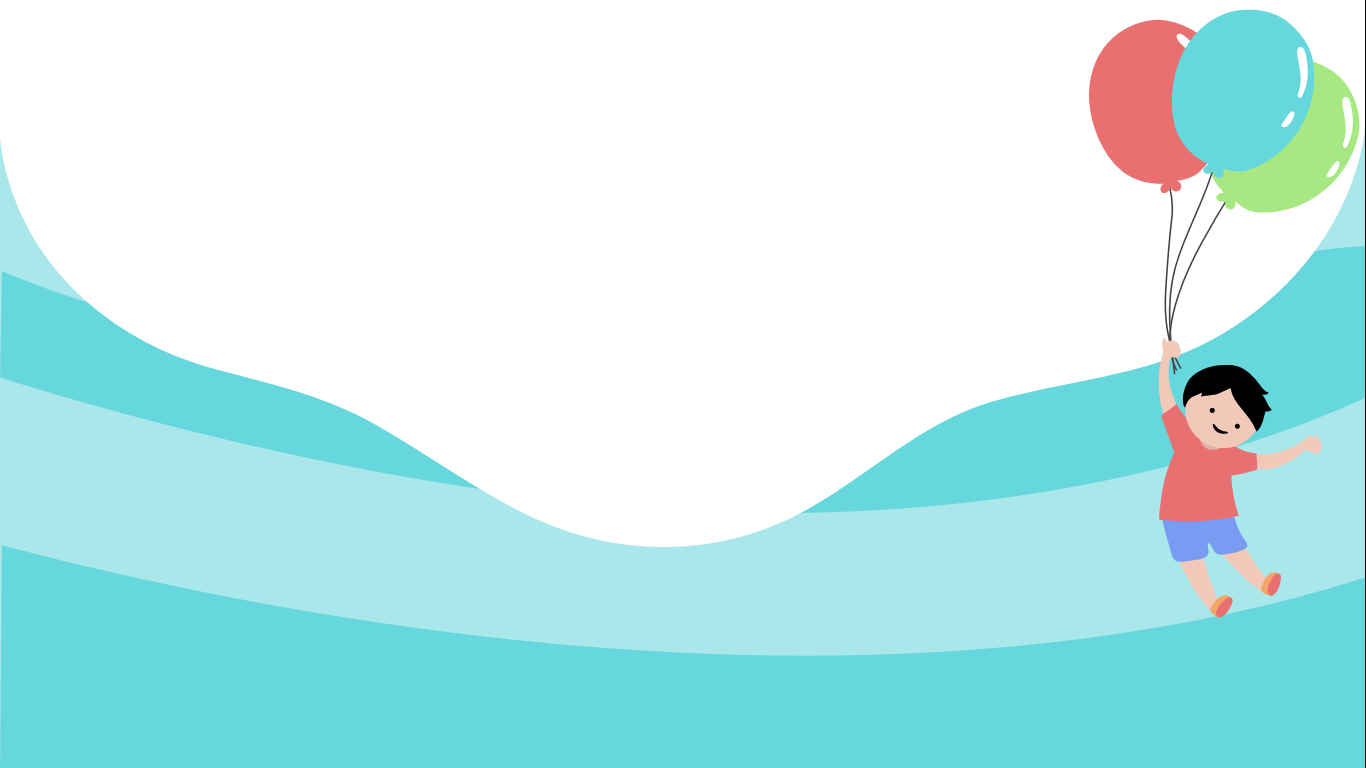 Lets sing a song
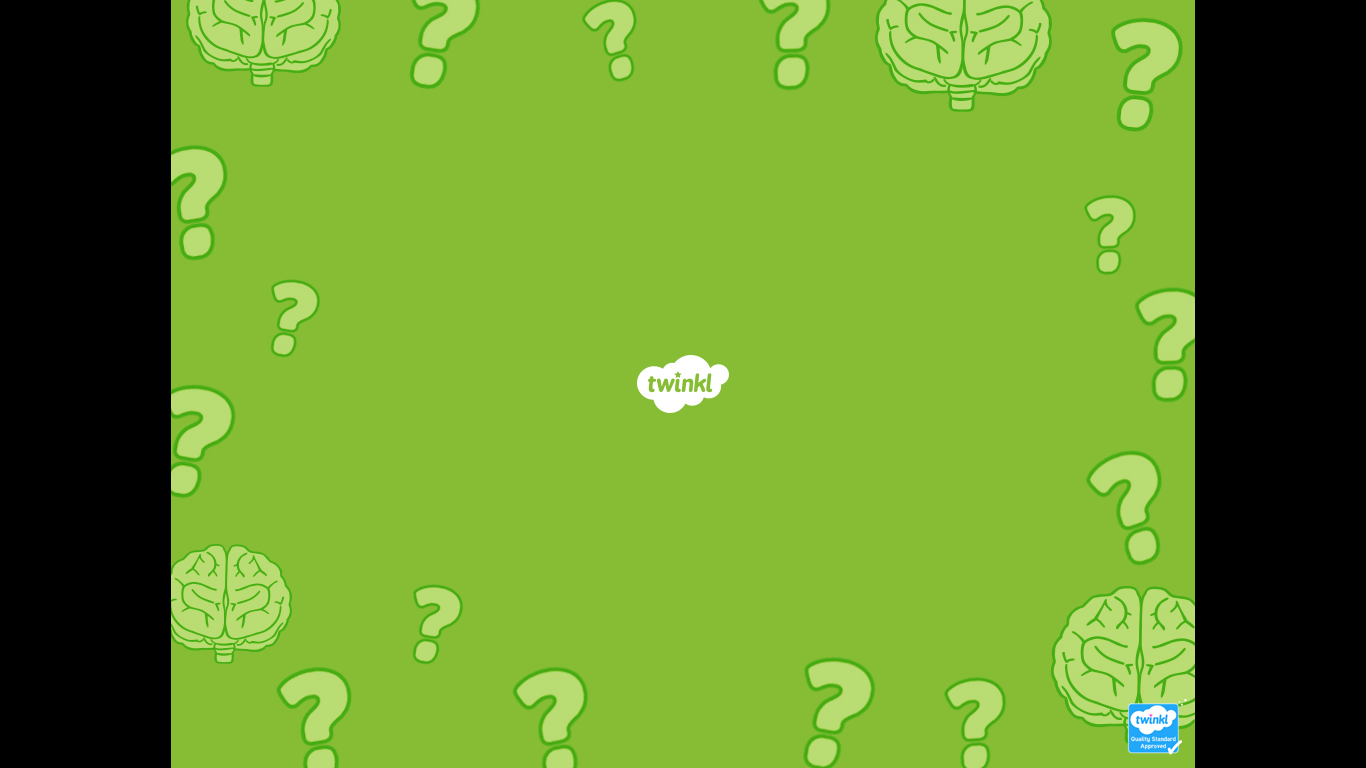 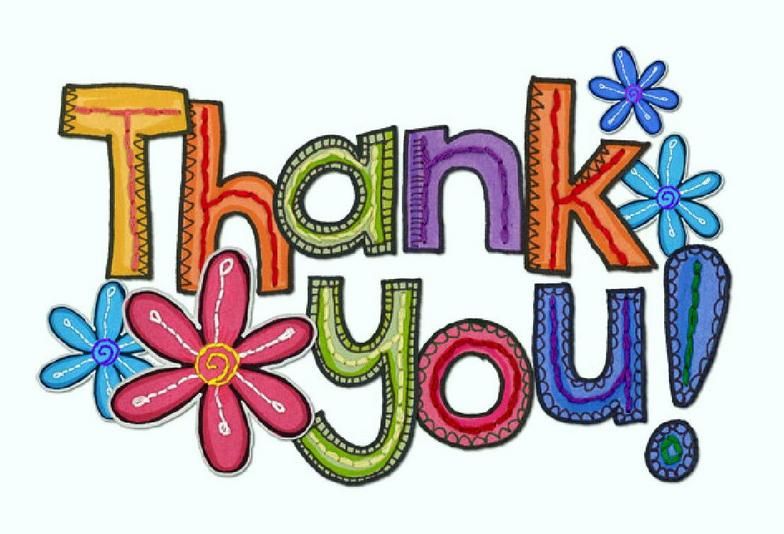